Figure V-1
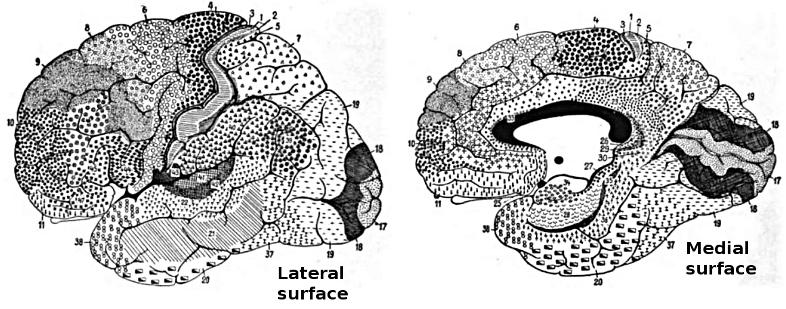 Biological and Computer Vision. Gabriel Kreiman. 2020
Figure V-2
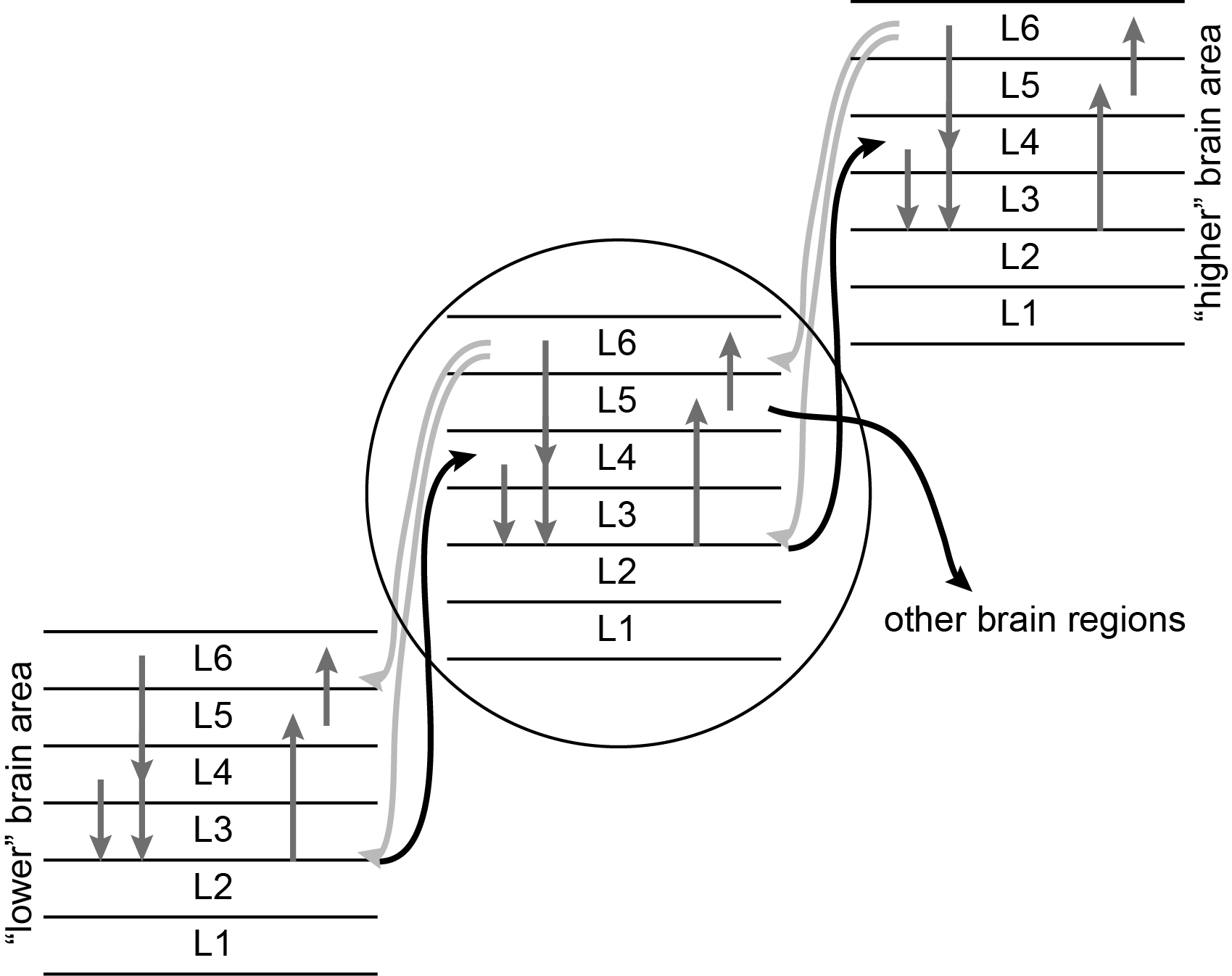 Biological and Computer Vision. Gabriel Kreiman. 2020
Figure V-3
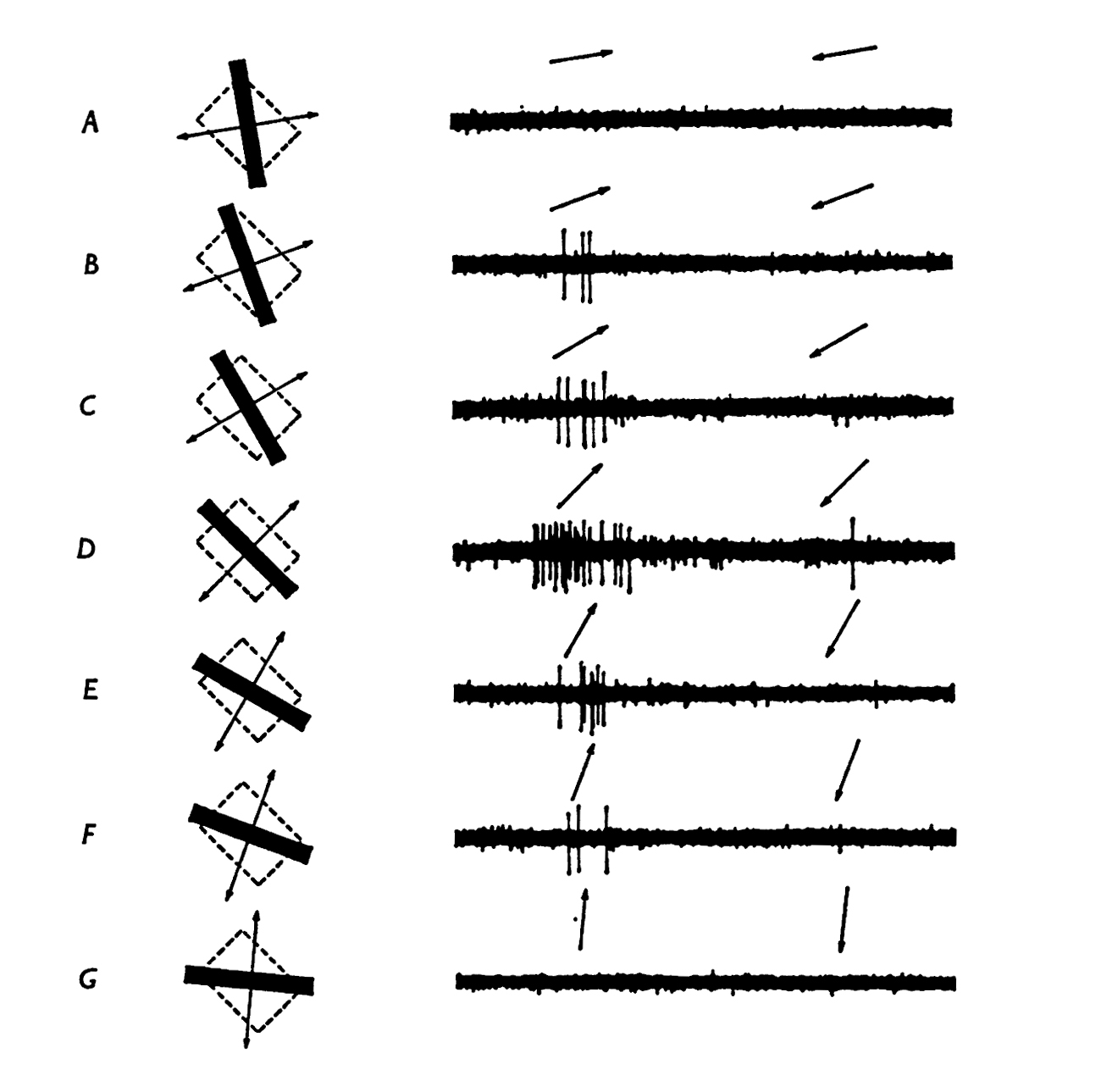 Biological and Computer Vision. Gabriel Kreiman. 2020
Figure V-4
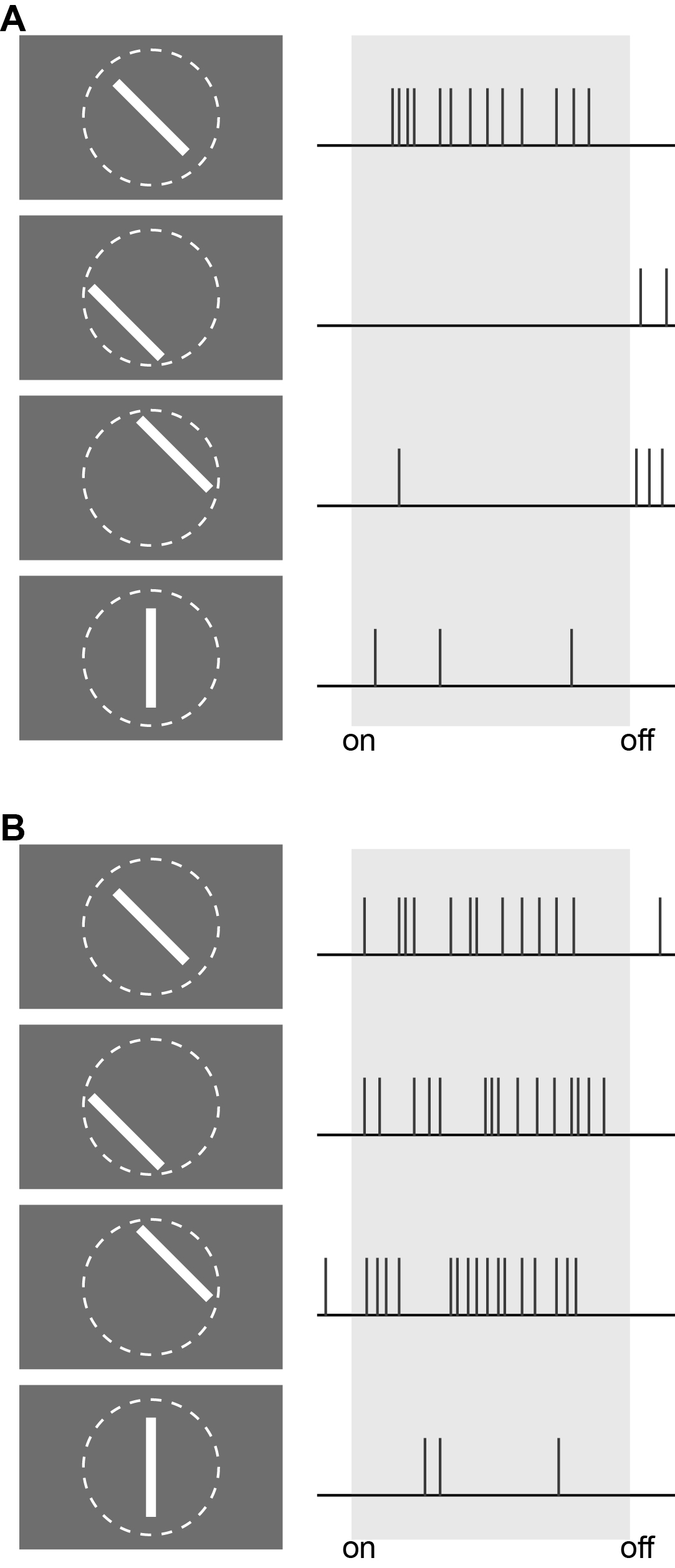 Biological and Computer Vision. Gabriel Kreiman. 2020
Figure V-5
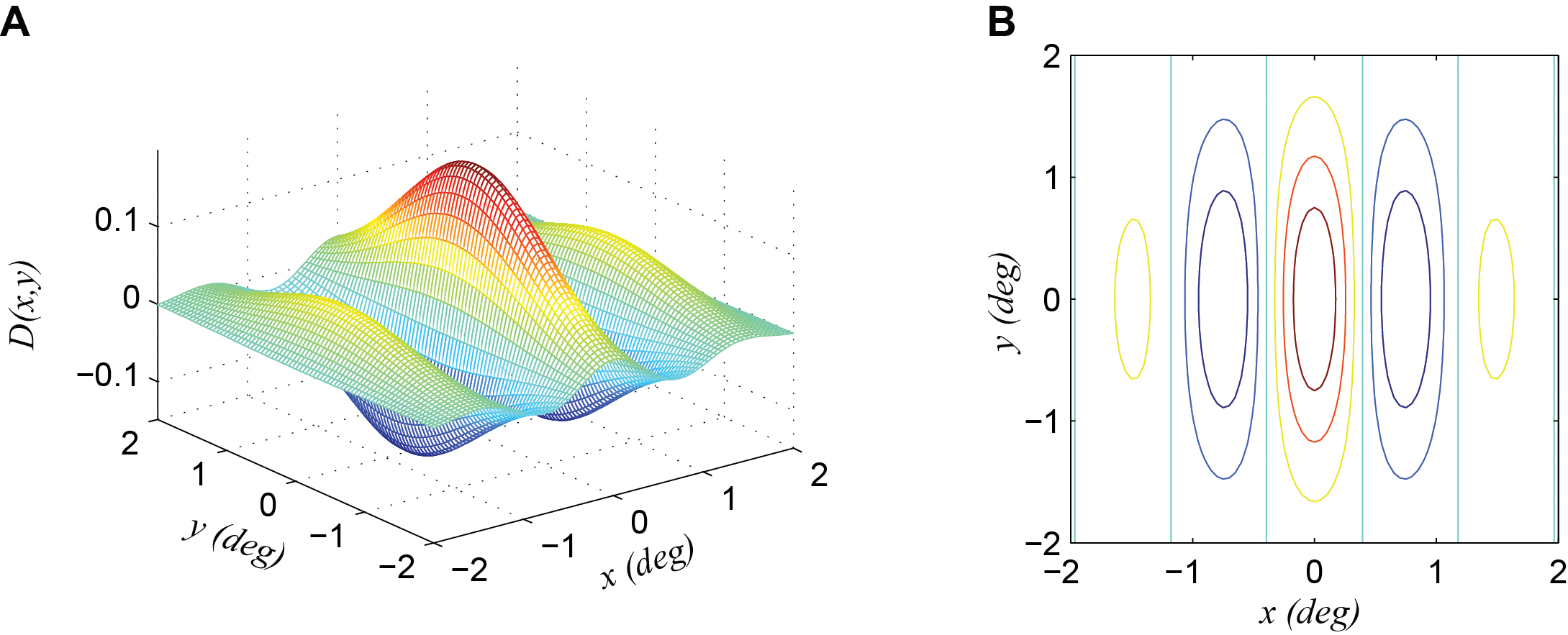 Biological and Computer Vision. Gabriel Kreiman. 2020
Figure V-6
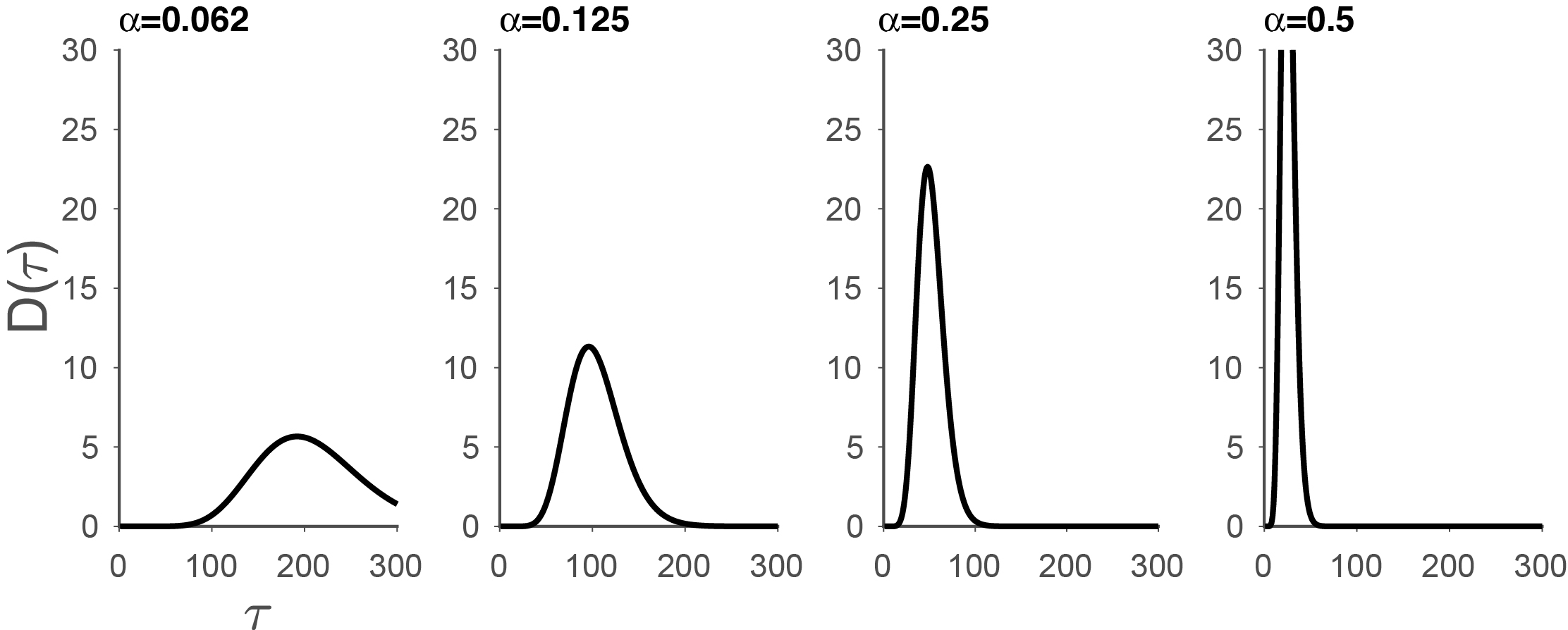 Biological and Computer Vision. Gabriel Kreiman. 2020
Figure V-7
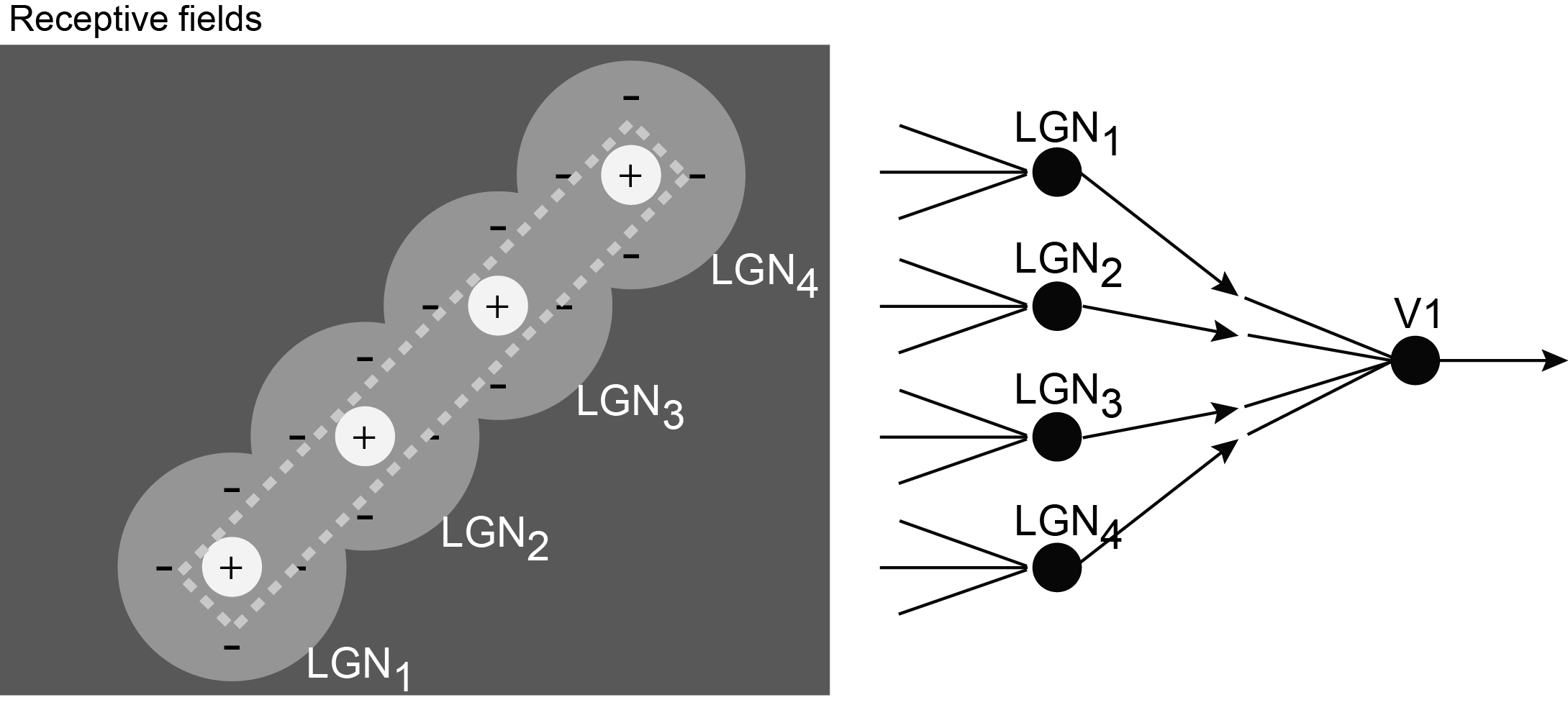 Biological and Computer Vision. Gabriel Kreiman. 2020
Figure V-8
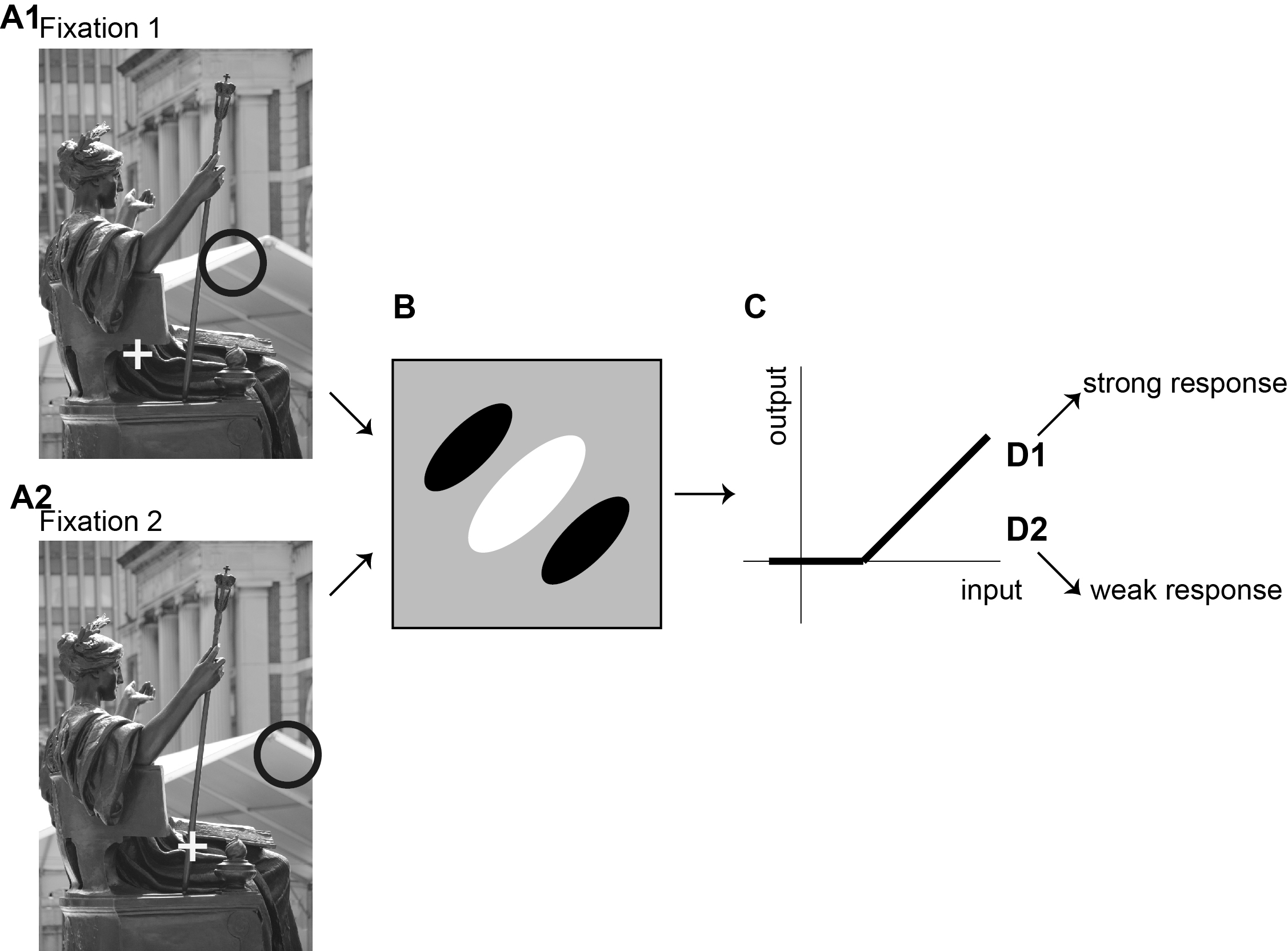 Biological and Computer Vision. Gabriel Kreiman. 2020
Figure V-9
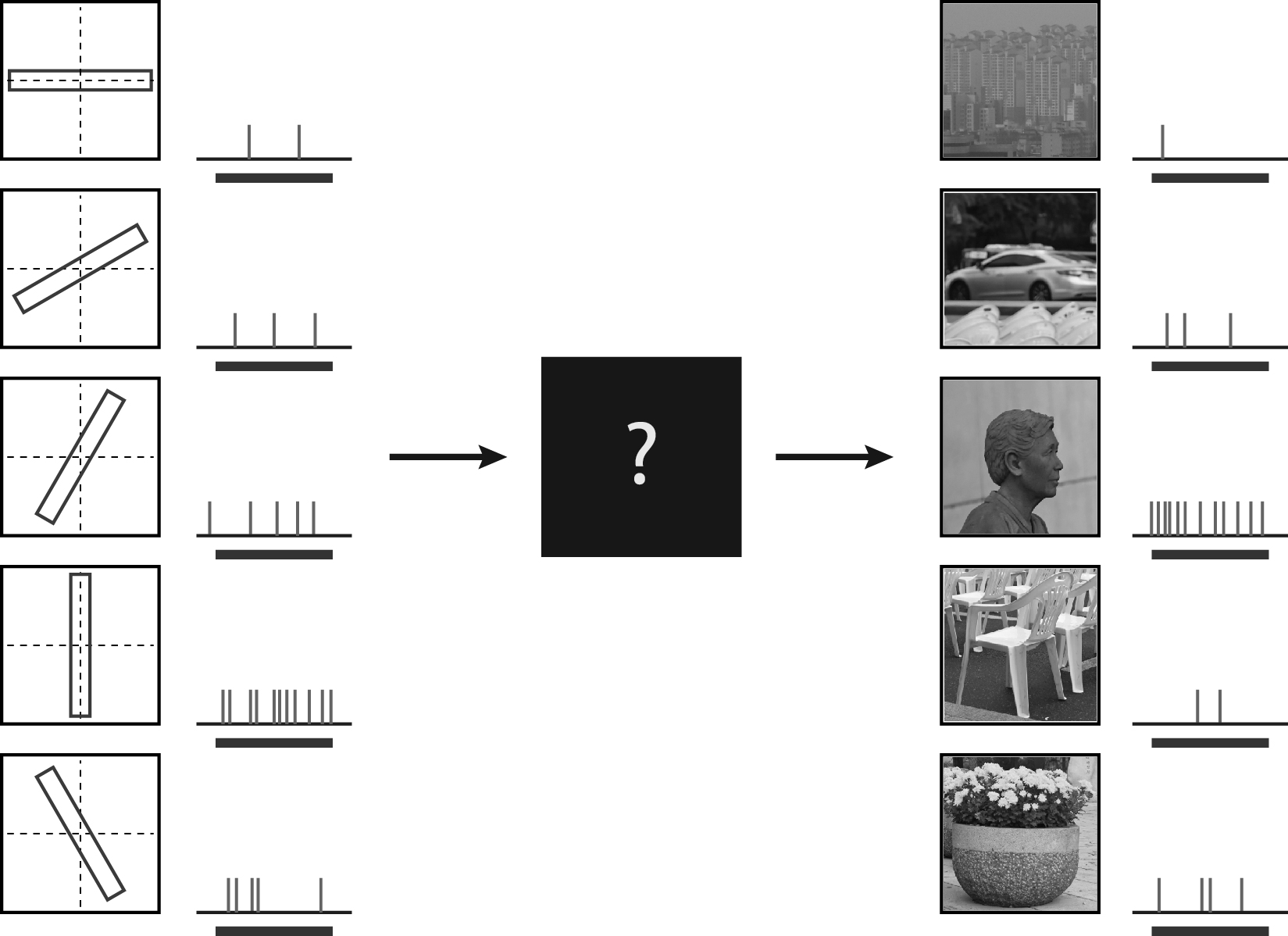 Biological and Computer Vision. Gabriel Kreiman. 2020
Figure V-10
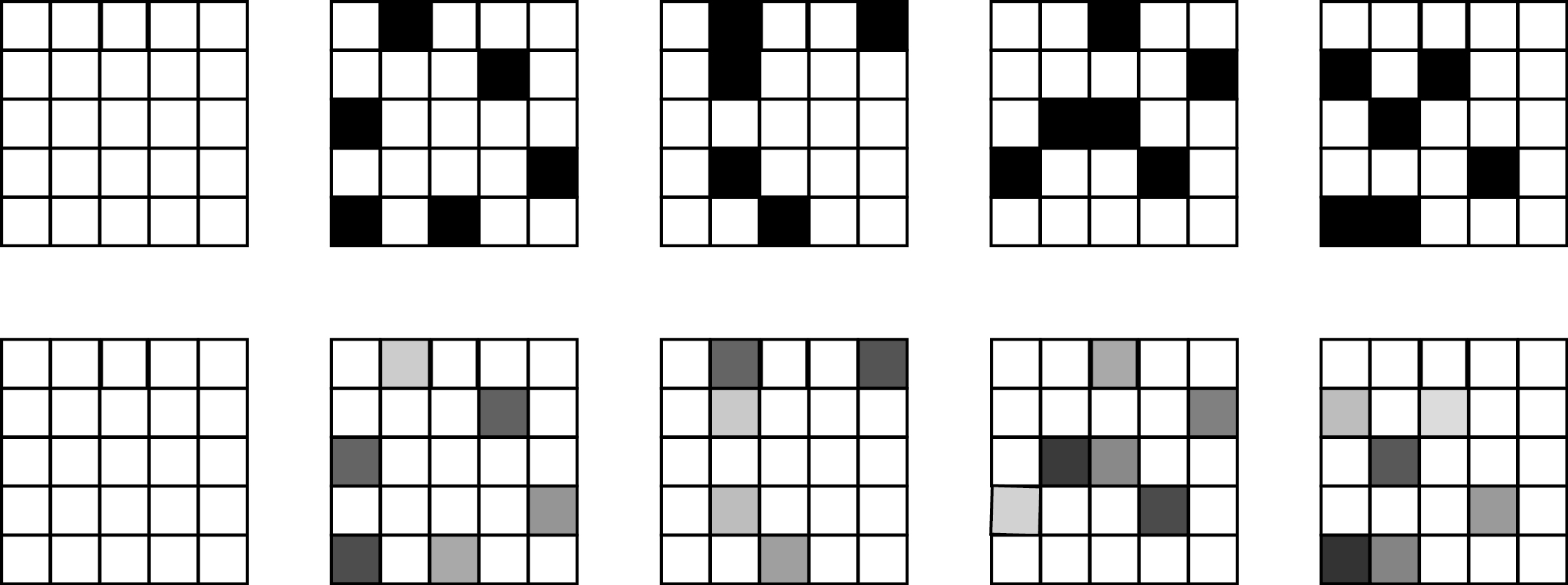 Biological and Computer Vision. Gabriel Kreiman. 2020
Figure V-11
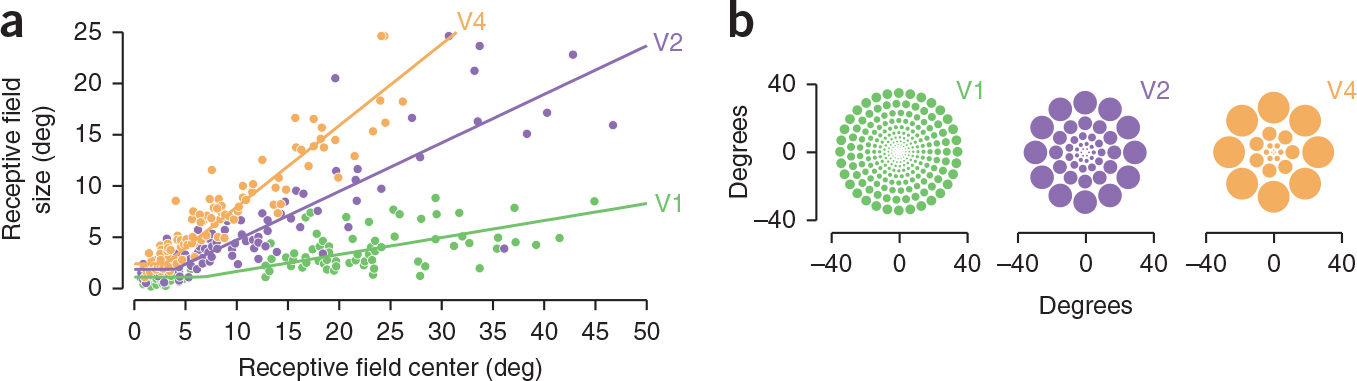 Biological and Computer Vision. Gabriel Kreiman. 2020
Figure V-12
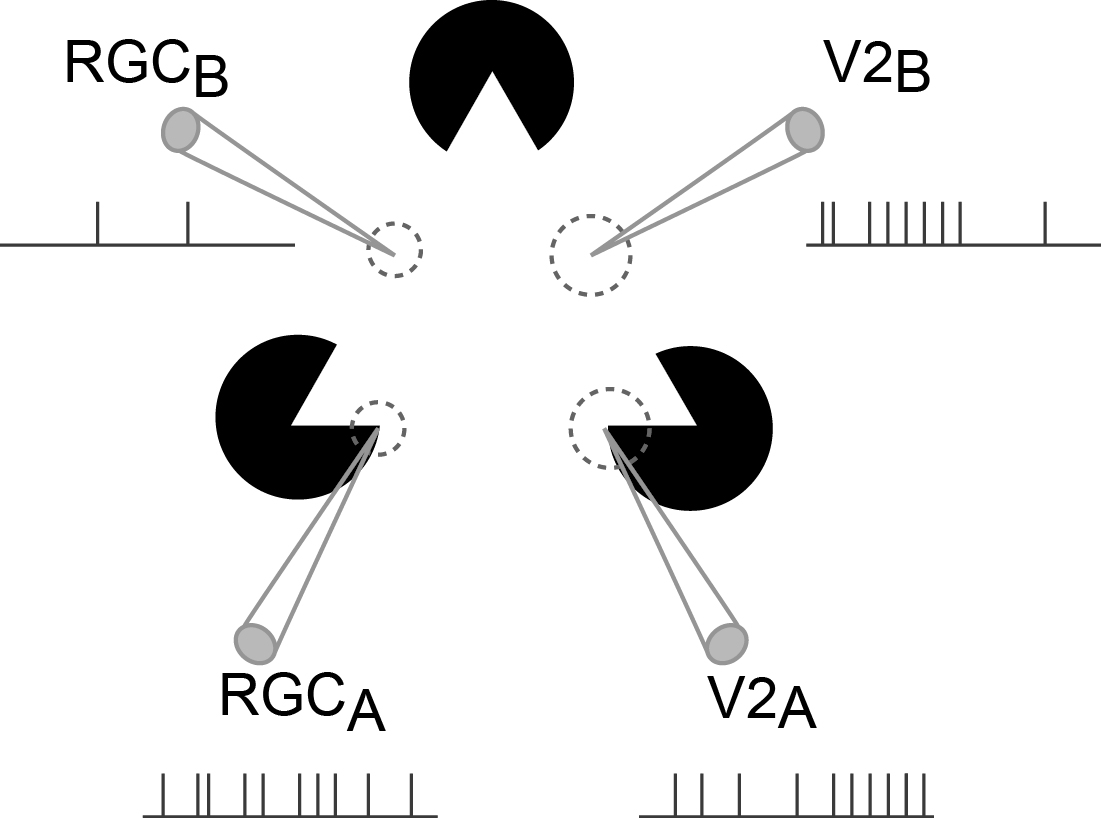 Biological and Computer Vision. Gabriel Kreiman. 2020